Hadron Cal
AVT  sept 23 2016VT
9/22/2016
AVT
1
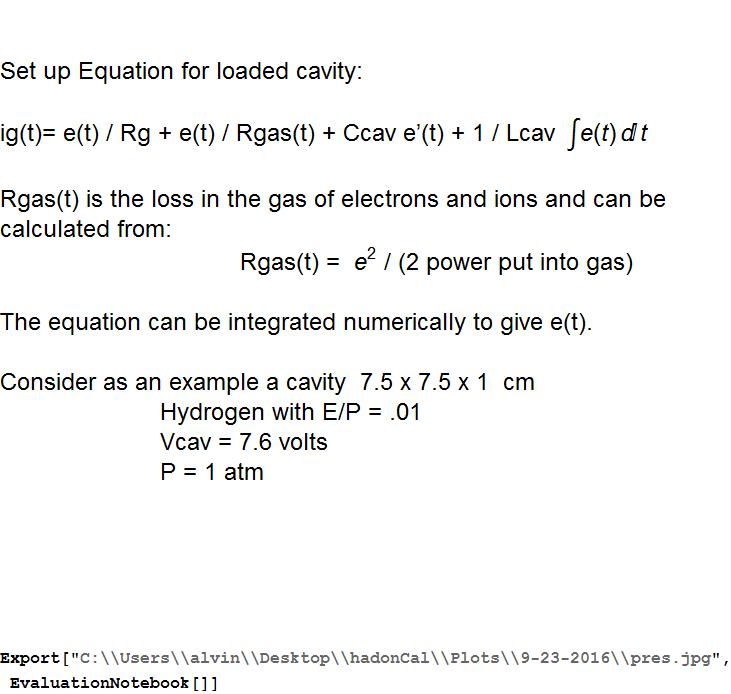 R = Rg || Rcav
Ccav = 2 Wcav/Eo^2
Lcav = 1 / [(2 Pi Frf)^2  Ccav]
R	Lcav	Ccav	Rgas(t)
io(t)=Eo/R
9/22/2016
AVT
2
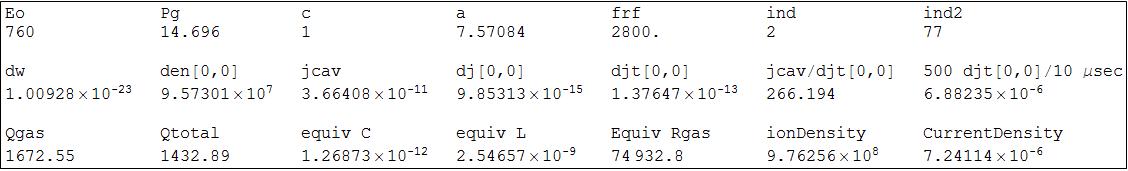 Hydrogen
C = 1 cm




Hydrogen
C = 10 cm




Nitrogen
C= 10  cm




Nitrogen
C= 1 cm
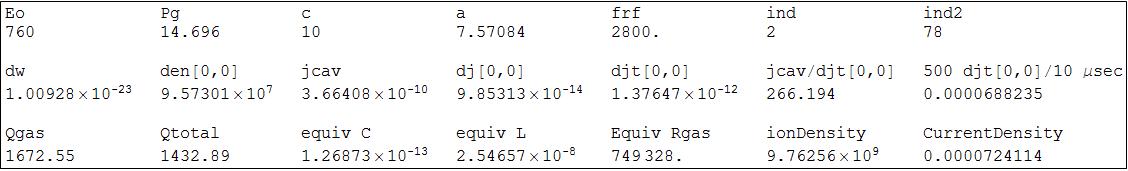 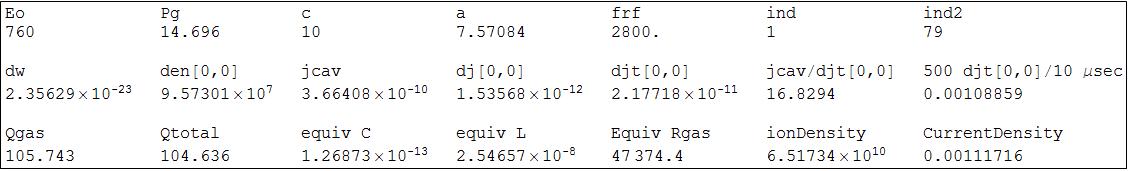 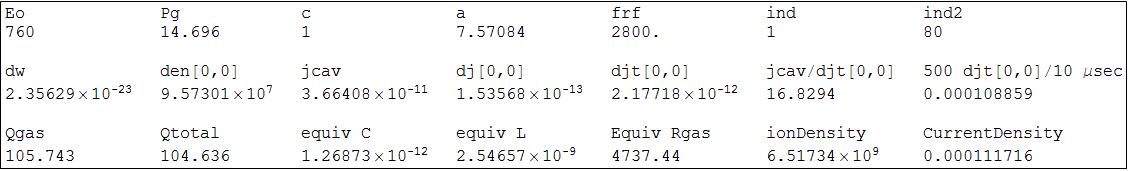 9/22/2016
AVT
3
Example 1.
Q = 10^4,    Rcav = Q To V^2 /(4 Pi Wcav) = 448000

 nP Exp[-2]/(2 π σx2) Exp[-(x2 +y2)/(2 σx2)];

  nP= 2.5 1011 ; σx=7.5;σy=7.5; Nb = 500;
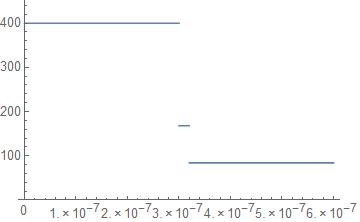 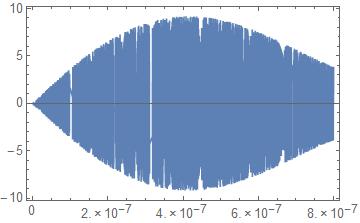 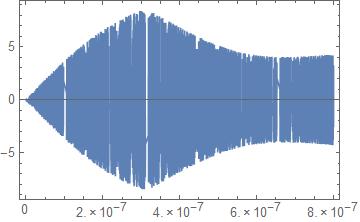 9/22/2016
AVT
4
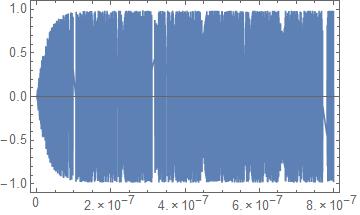 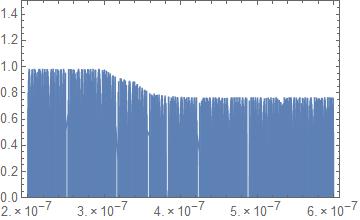 Rcav = 10K
9/22/2016
AVT
5